Creating a Canvas Parent Account on a Smart Device
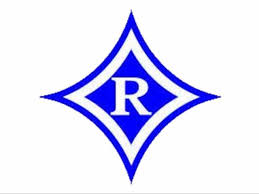 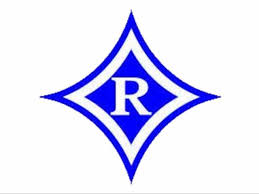 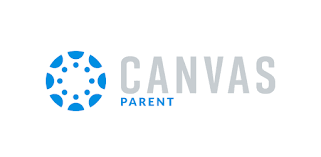 Easy Walk Through – September 15, 2020
Creating a Canvas Parent Account on a Smart Device
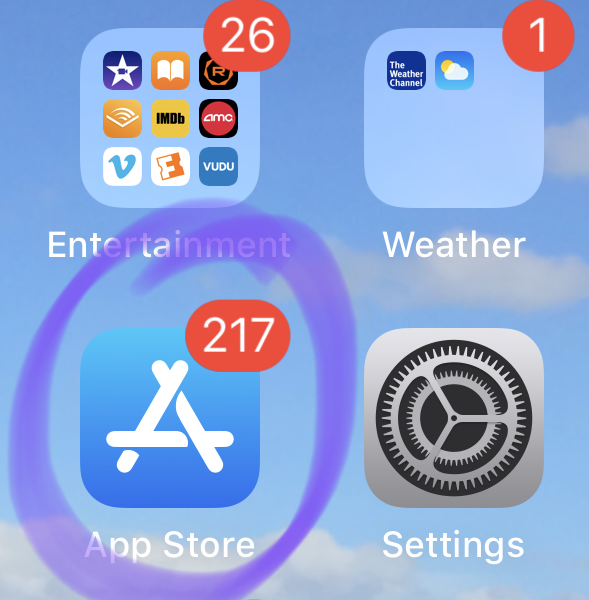 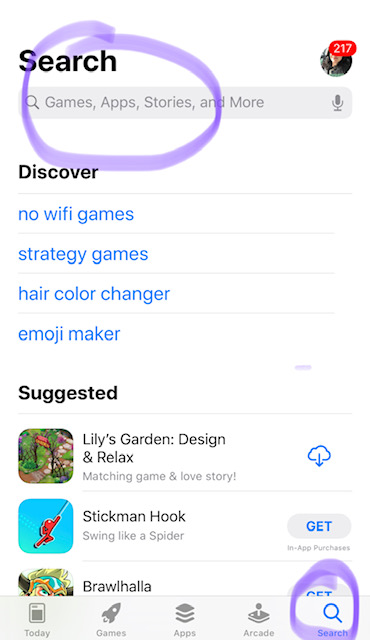 Search for 
Canvas Parent
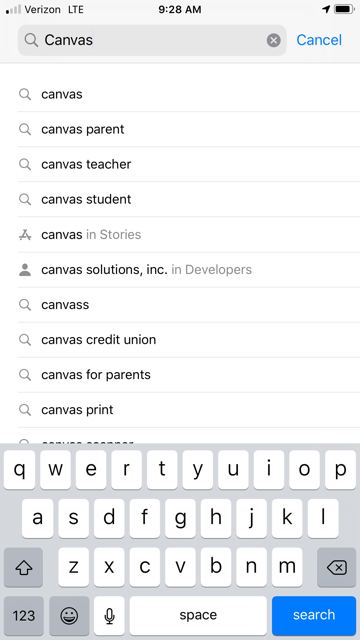 Choose the Blue Version for Parents
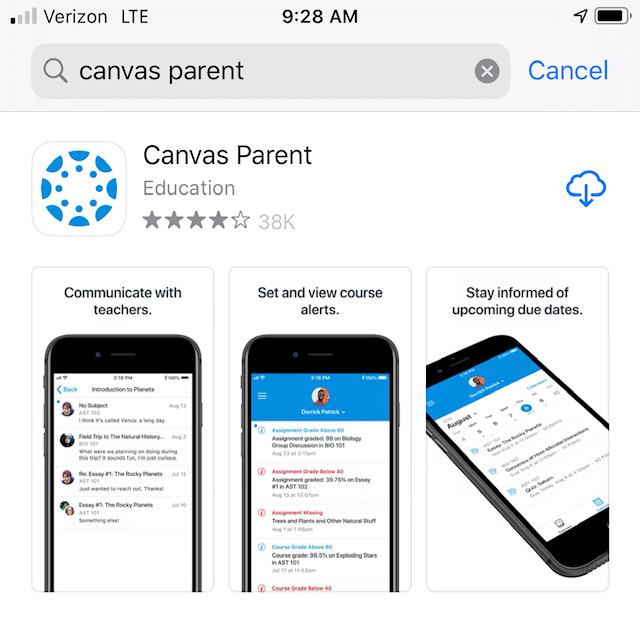 Click the Cloud to Download.  This will take a minute.  When it changes to Open, click Open.
Find Your School
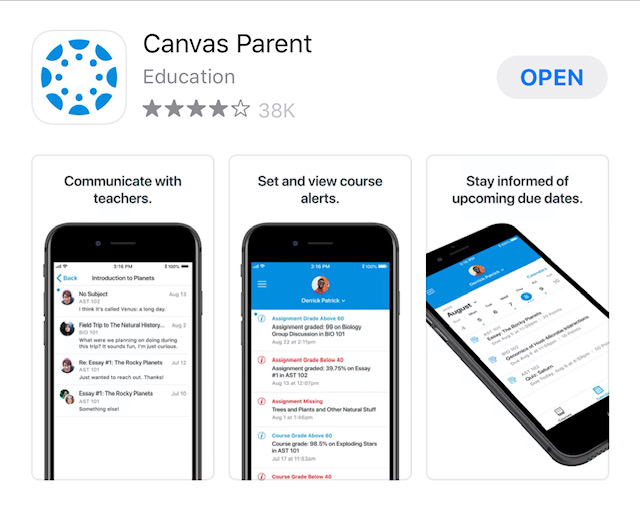 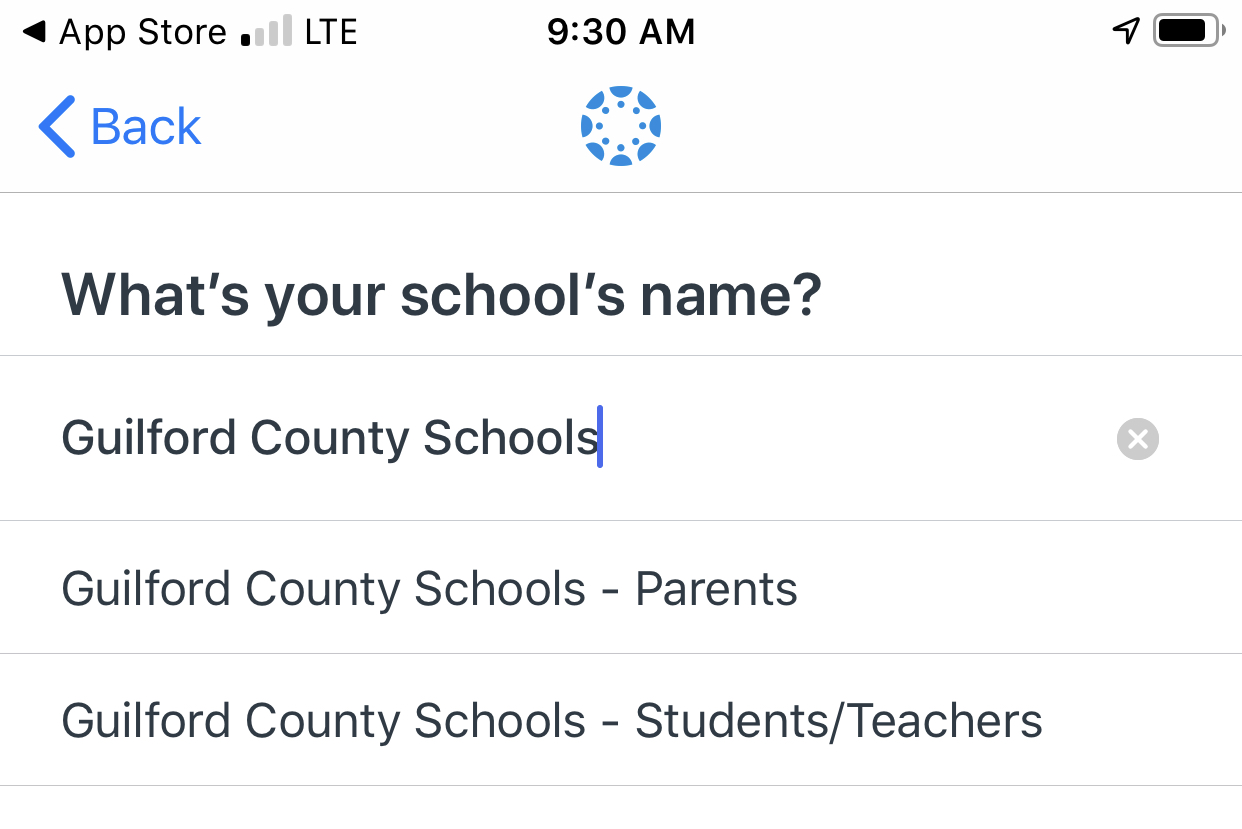 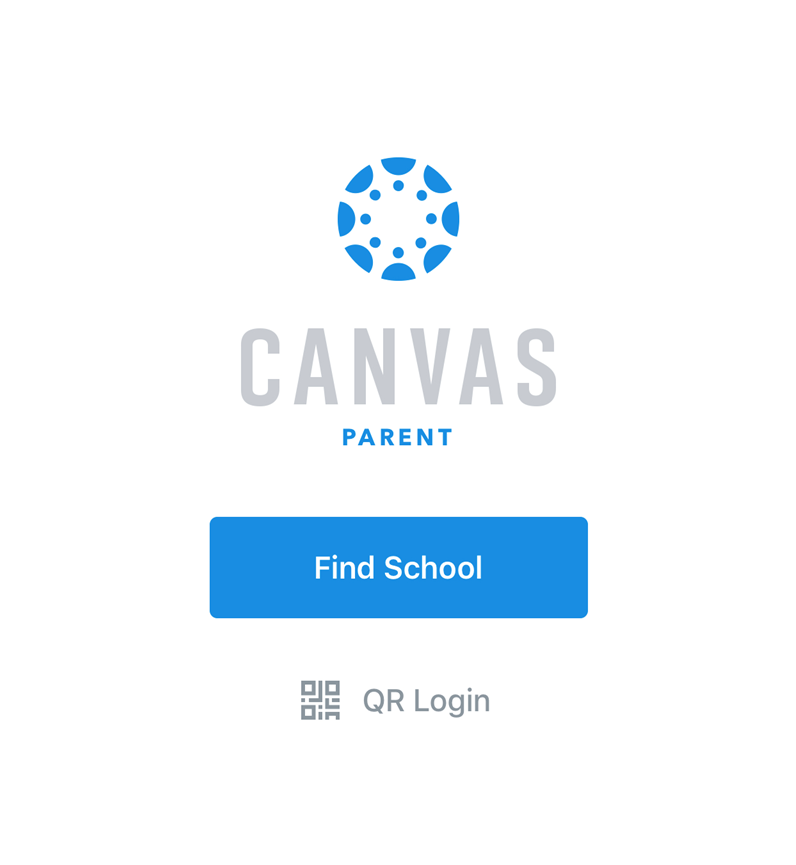 Create Your Account
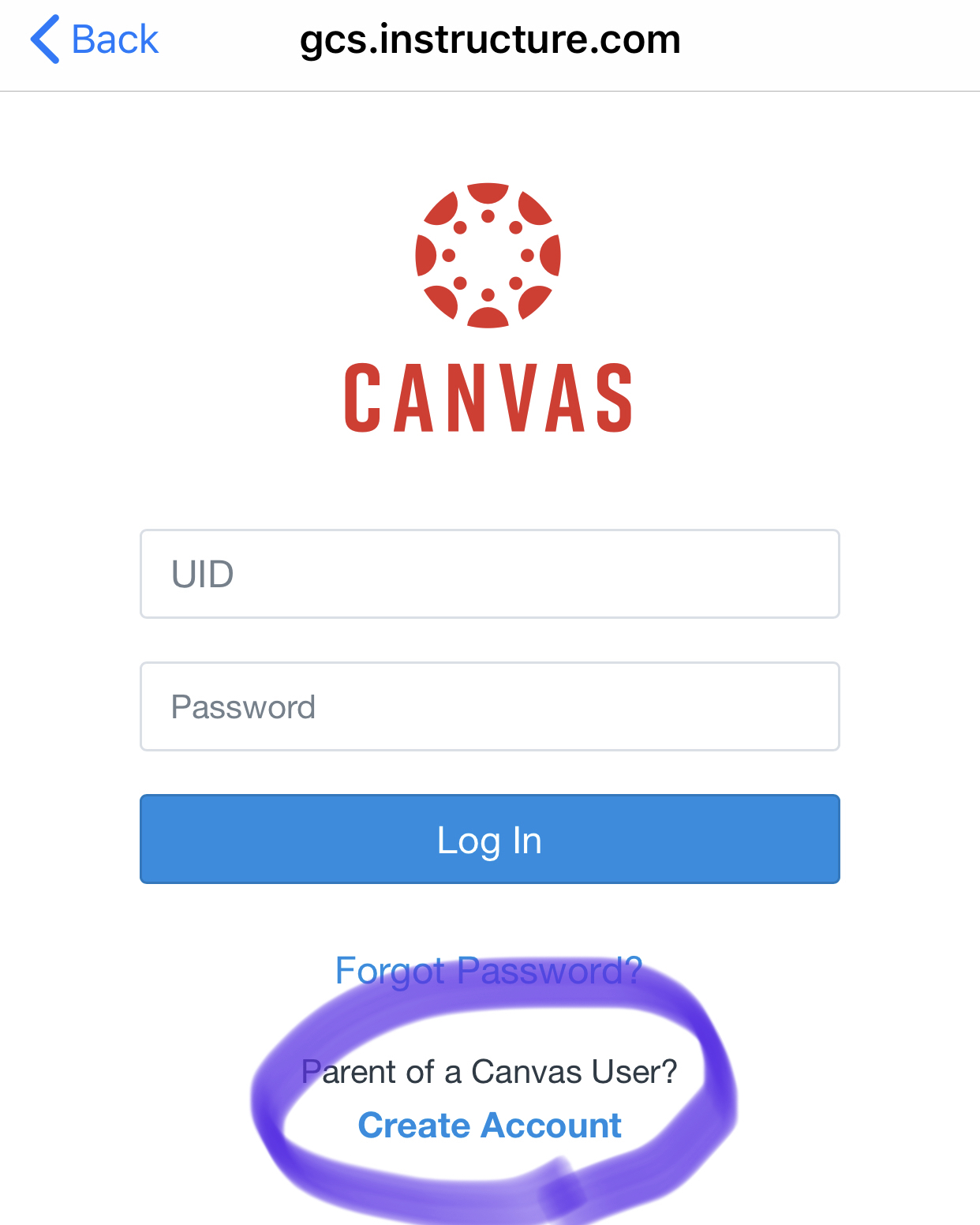 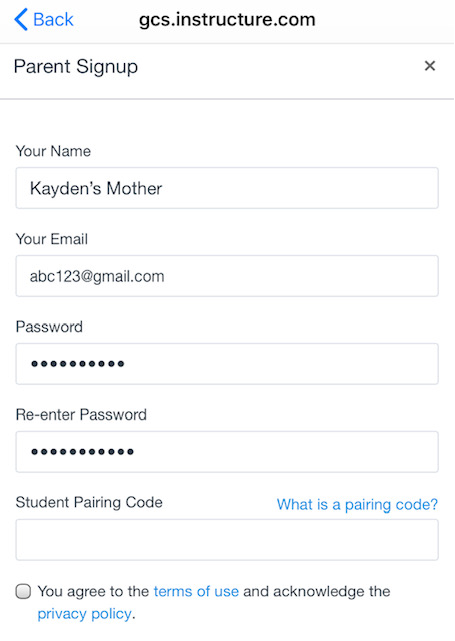 Enter Your Contact Information and Create a Password

Follow the Next Set of Steps to Get Your Pairing Code

Check the Box
Get Your Pairing Code
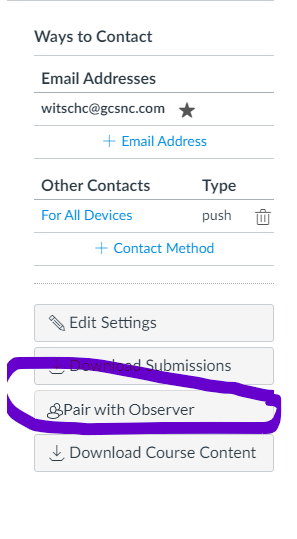 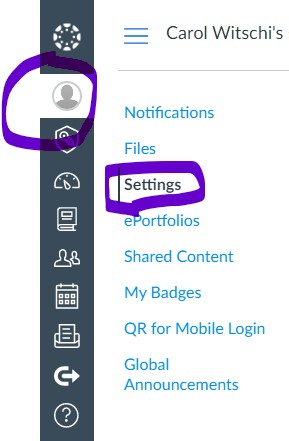 On Your Student’s Canvas Page (Use the Chromebook or a Computer)
Click the Account Tab (It looks like a person)
Click Settings
Click “Pair with Observer”
Write Down the Code
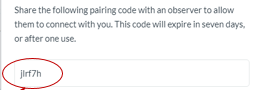 Return to Your Smart Device to Enter the Pairing Code
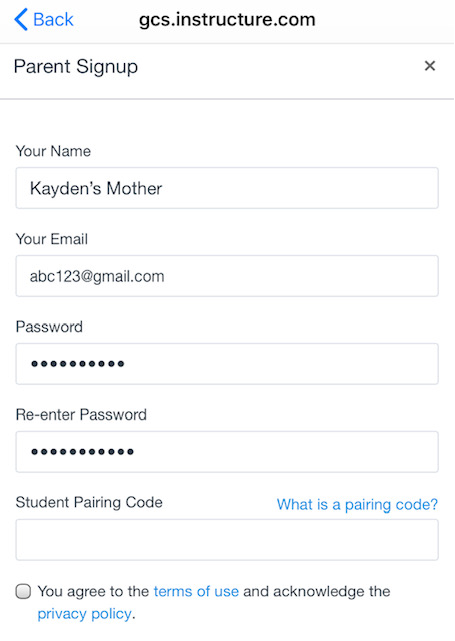 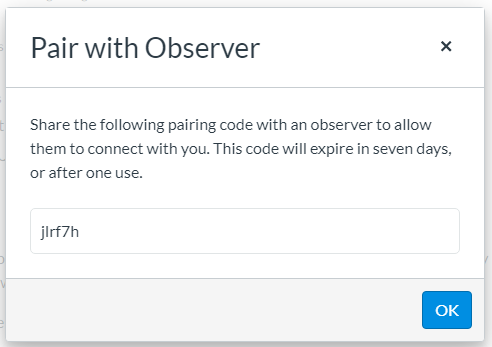 To access Canvas Parent from a Desktop computer:
1. Go to: gcs.instructure.com
You will need your student’s NCEd Cloud login credentials to access Canvas from this page.
OR
2. Go to: https://parentlogin.instructure.com/login/canvas

You can add additional students by clicking on “Manage Students” and the Plus (+) sign.  You will need a separate pairing code for each student.
Paste or Type in the Pairing Code
Check the Box
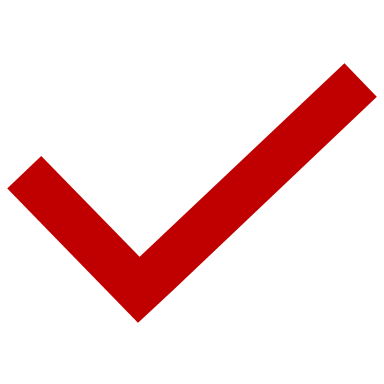